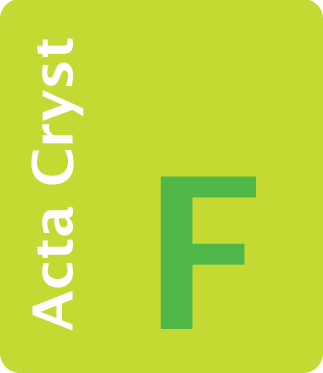 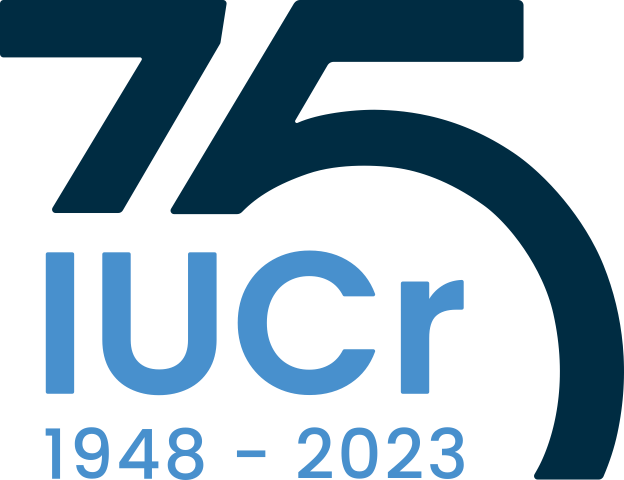 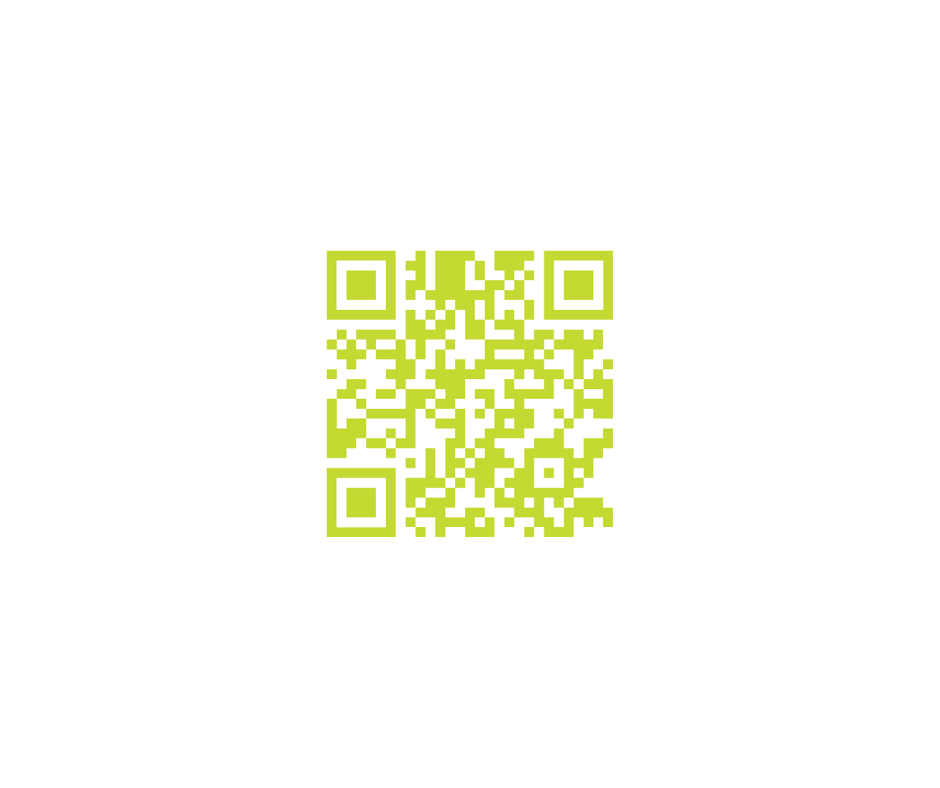 journals.iucr.org/f/       @ActaCrystF
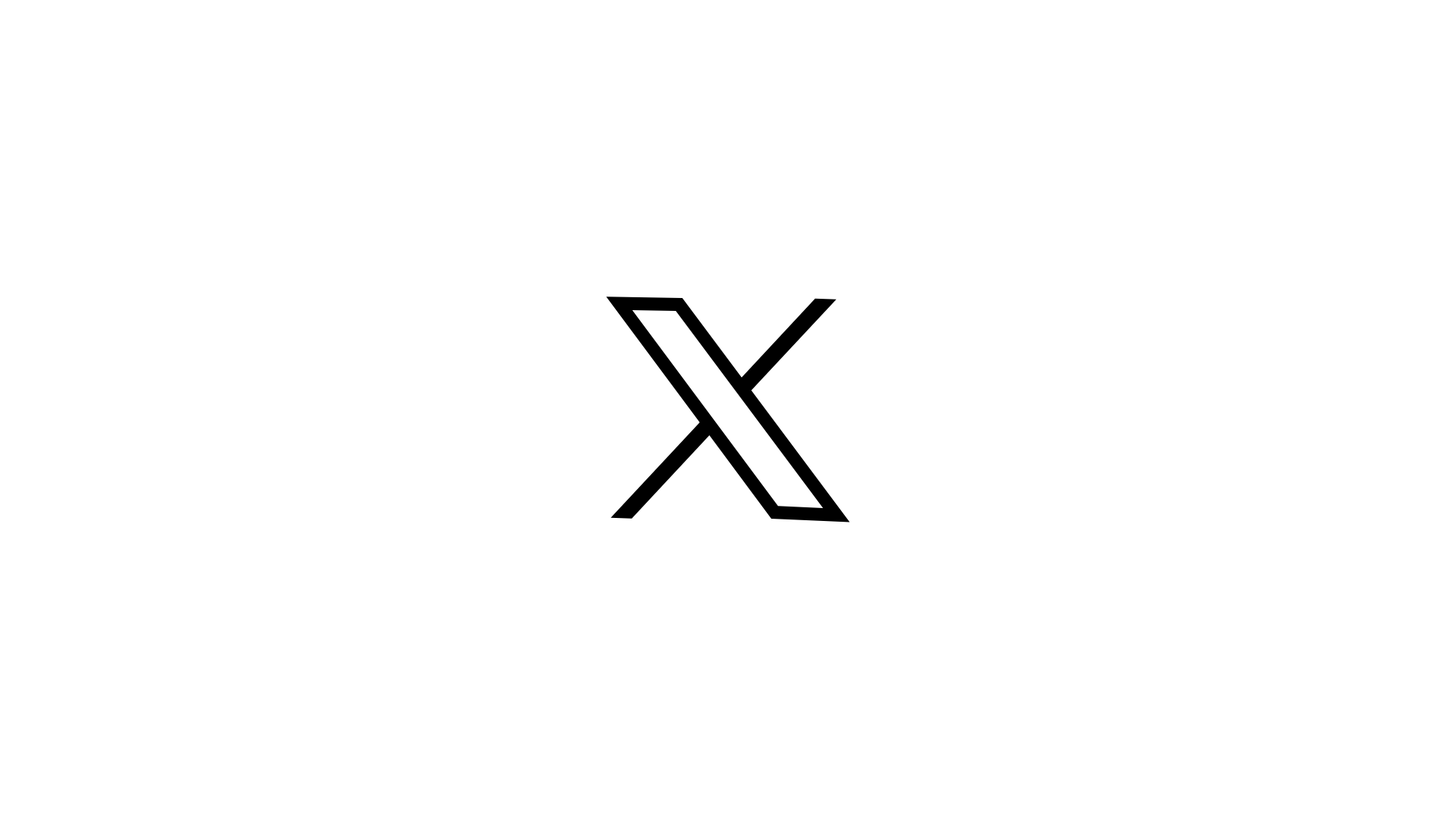 Acta Crystallographica Section F
Structural Biology Communications
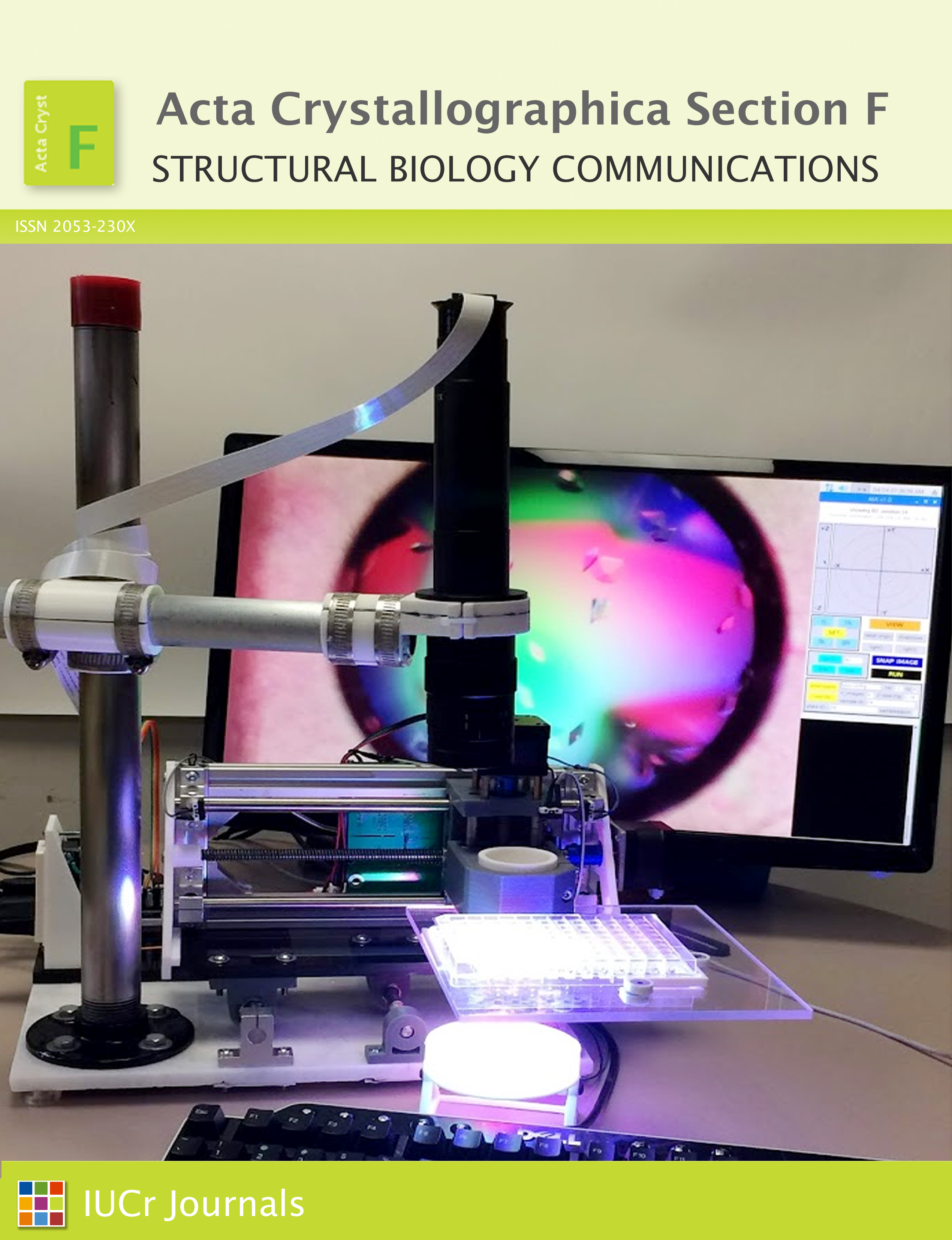 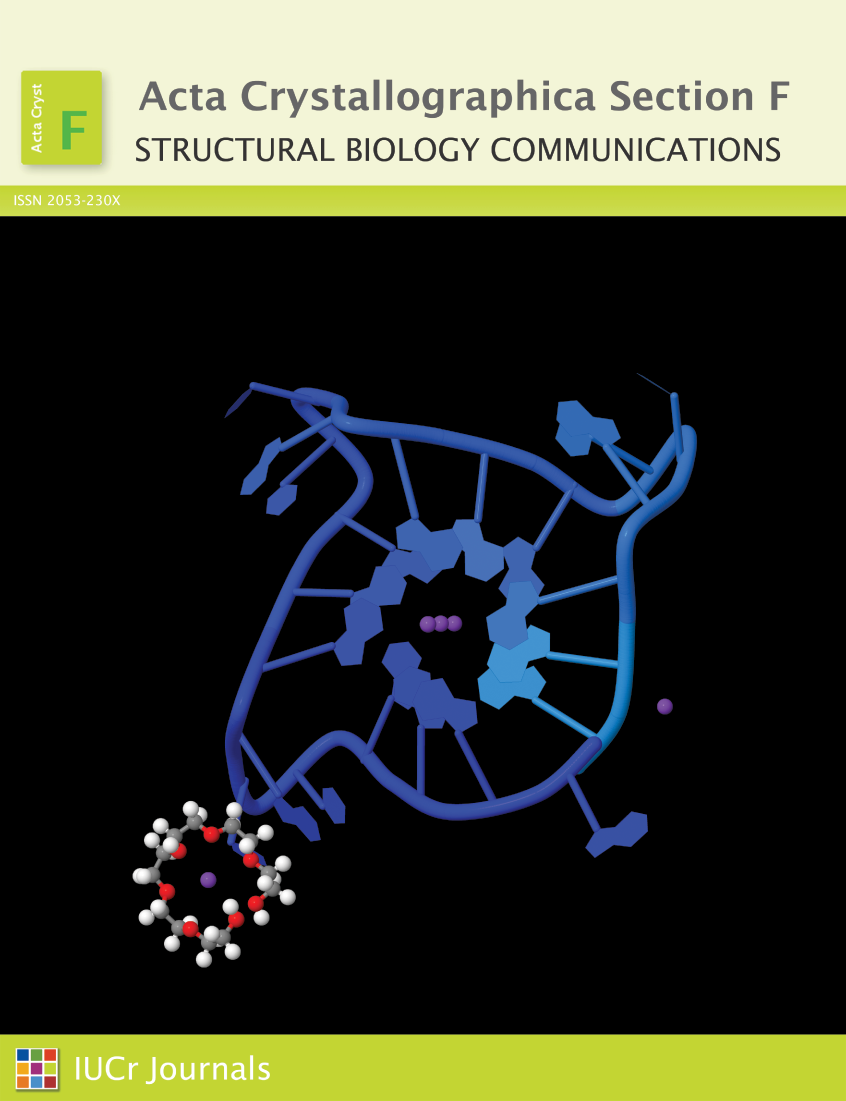 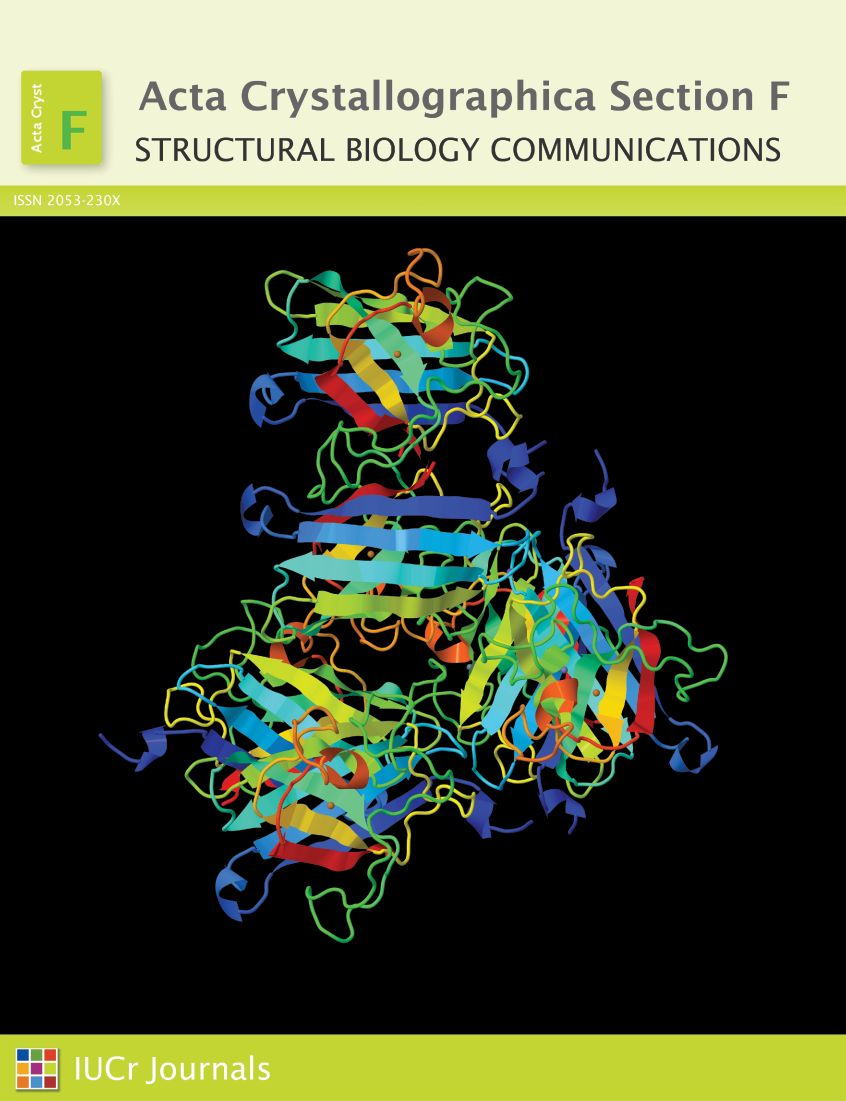